Técnicas básicas para conversar com dados em planilhas
Marcelo Soaresmarcelo@intelitexto.com
O que é uma planilha?
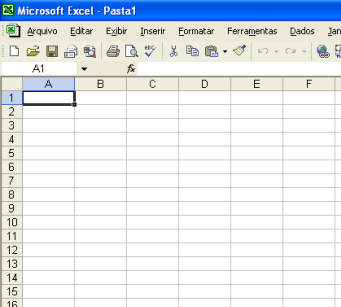 Tipo mais comum de organização de bancos de dados.
Informações comparáveis e classificáveis, organizadas em linhas e colunas.
Permite cálculo automático de muitos valores.
Mais usada: Excel, da Microsoft. 
Gratuitas: Libre Office, Google Spreadsheets.
Resolvem 99% dos problemas com dados.
Onde obter os dados?
Outras planilhas
Digitação própria
Tabelas em sites (copiando, importando)
Importando .csv
Convertendo PDF
APIs
Robôs (scraping)
Tabelas em sites
Os dados estão “na cara”.
Muitas vezes, podem ser até achados no Google.
Podem estar desatualizados, porém, dependendo do site.
CSV
É um arquivo leve, de texto.
Muita informação, zero formatação.
Rápido de baixar, fácil de armazenar.
Não é proprietário: qualquer programa abre.
O site precisa estar preparado para oferecer, porém...
http://transparencia.gov.br/faleConosco/perguntas-tema-download-dados.asp
Formatos dos dados
Legíveis por máquinas: 
Txt
Csv/tsv
Xls/xlsx/odf
Dados limpinhos:
Cada variável é uma coluna
Cada caso é uma linha
Cada tabela é um tema
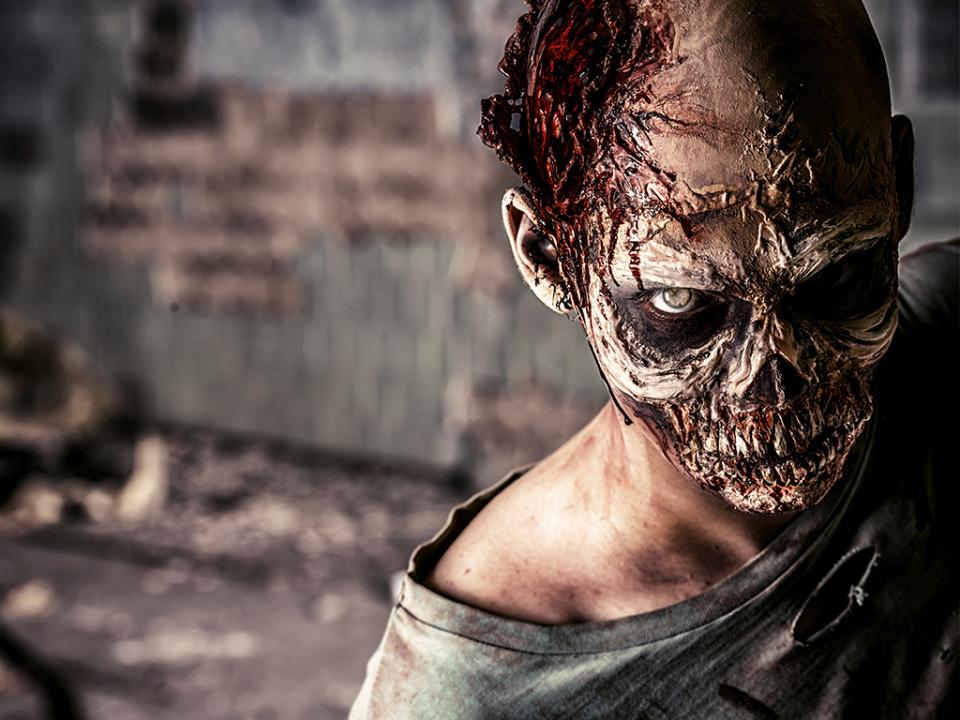 Meu nome é PDF. Eu existo apenas para tirar seu sono.
Vamos ver as mortes no trânsito na sua cidade?
http://www.infosiga.sp.gov.br/
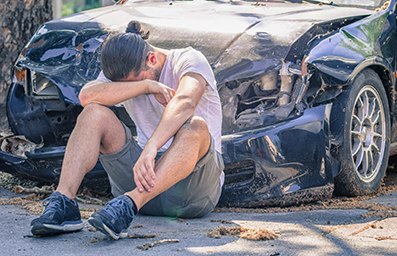 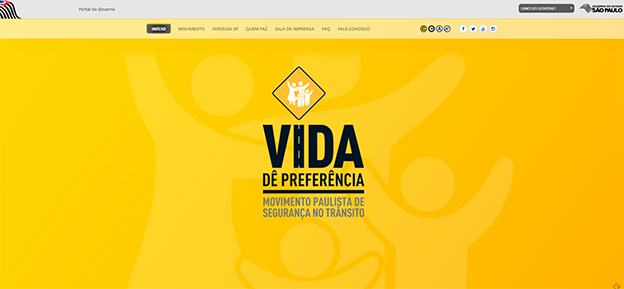 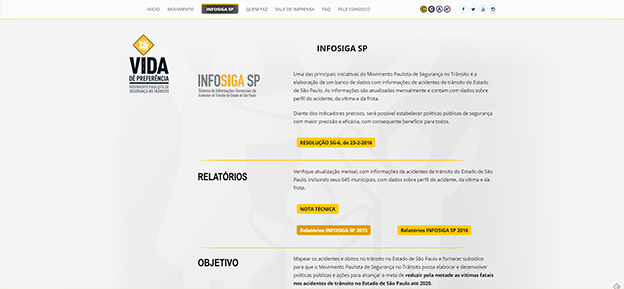 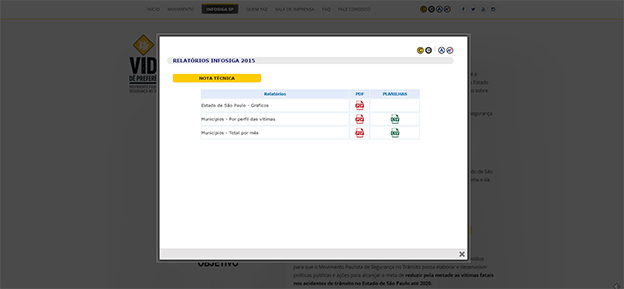 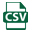 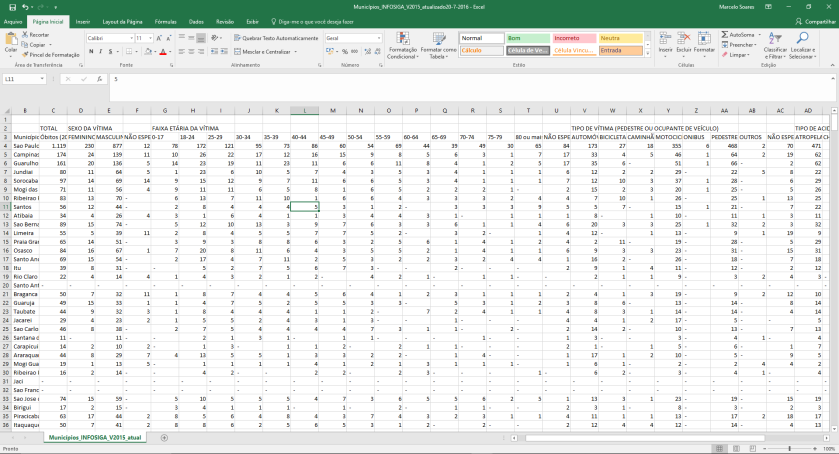 35 colunas
646 linhas
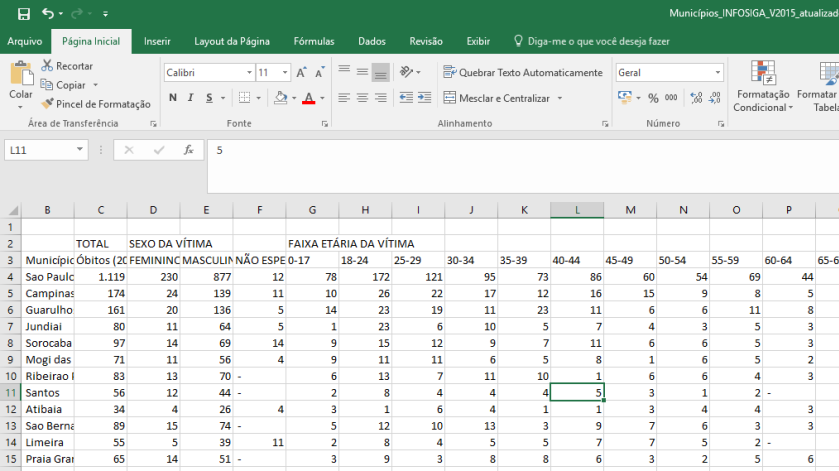 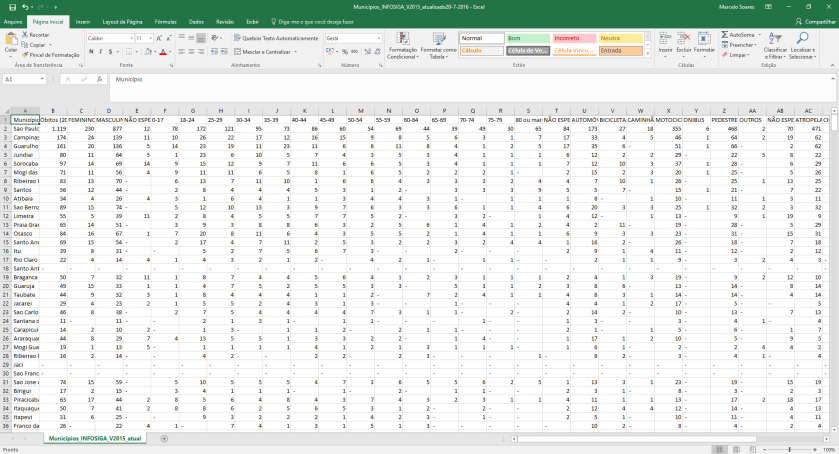 Tirei linhas de cimae coluna da esquerda
Classificar
Serve para ordenar os dados, do maior para o menor, do menor para o maior. Ou seja: faz rankings.
Você escolhe uma coluna por onde fazer essa ordenação. Todas as outras seguem:
Quais são as cidades com mais mortes no trânsito?
Quais são as cidades com mais mortes de pedestres?
Quais são as cidades com menos mortes?
Consigo colocar os municípios em ordem alfabética?
Dados
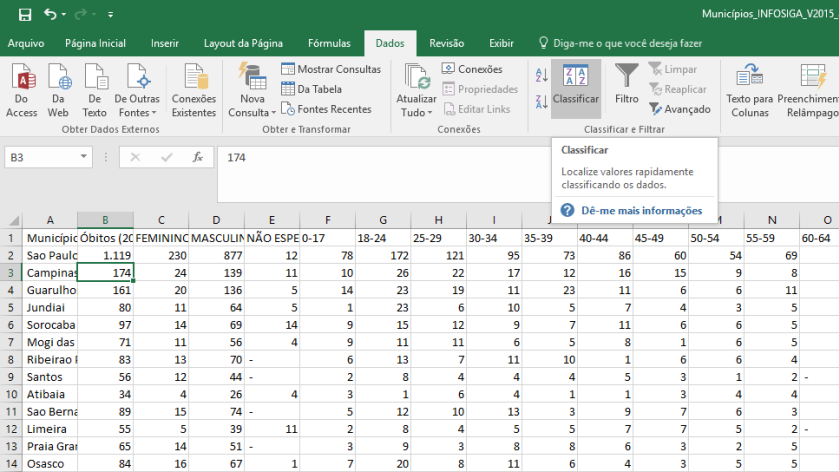 Classificar
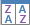 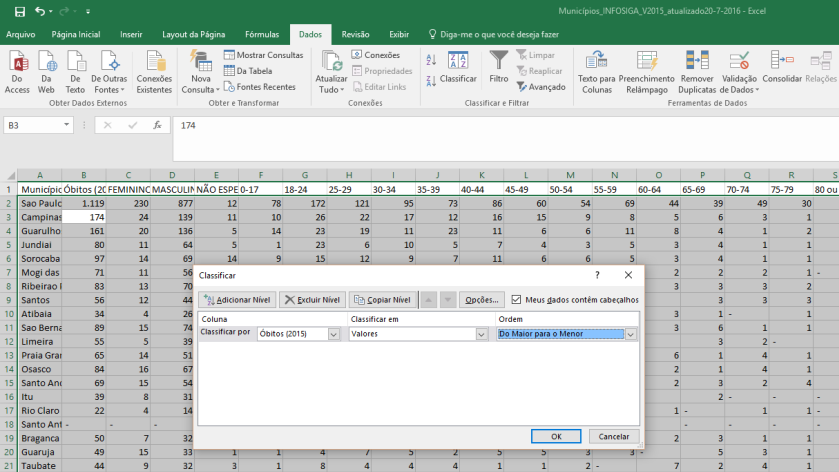 Do Maior para o Menor
Óbitos (2015)
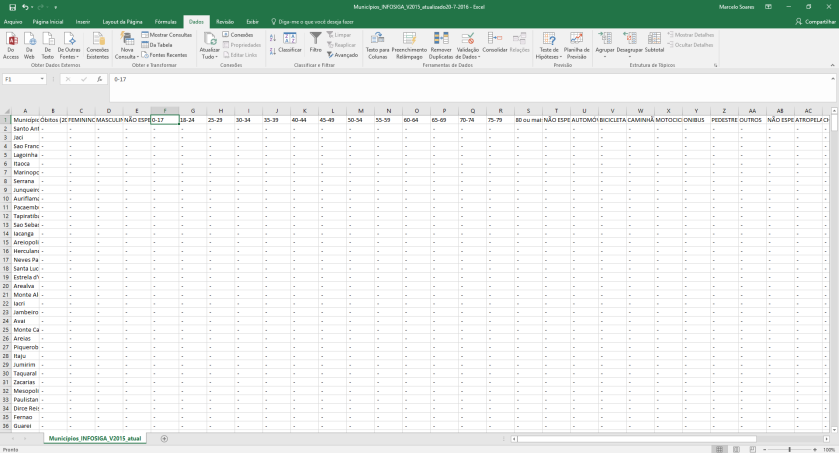 Opa!!!!!
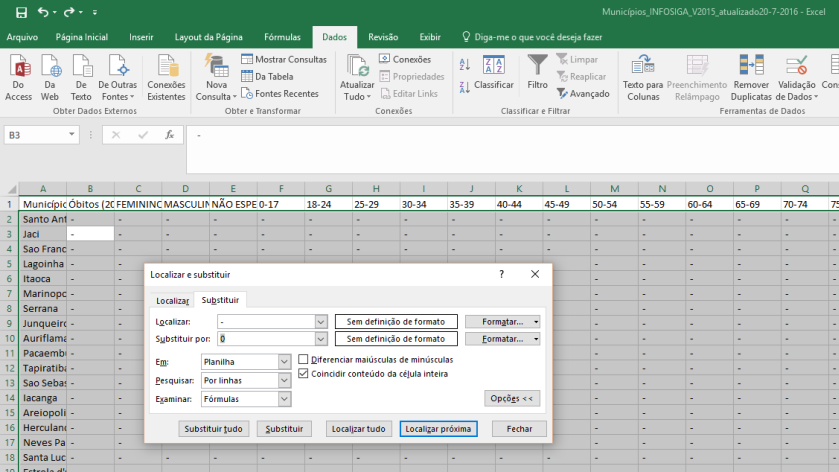 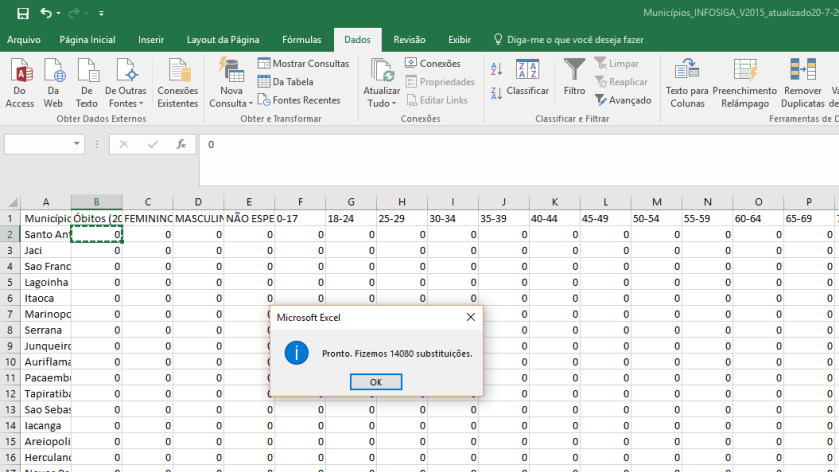 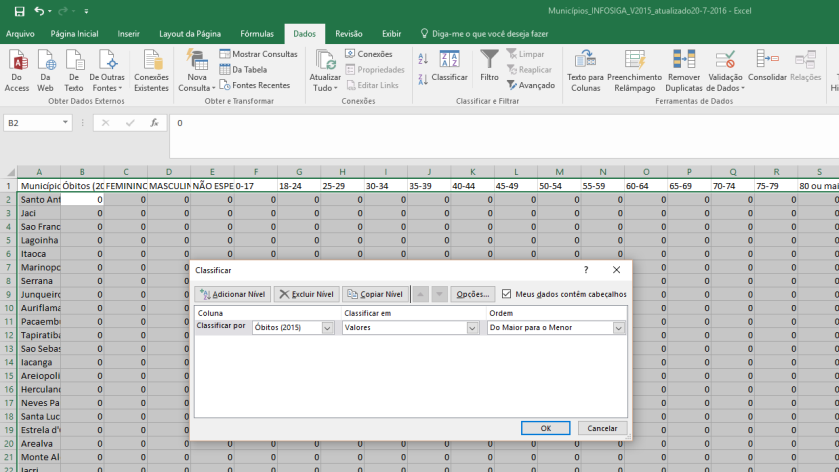 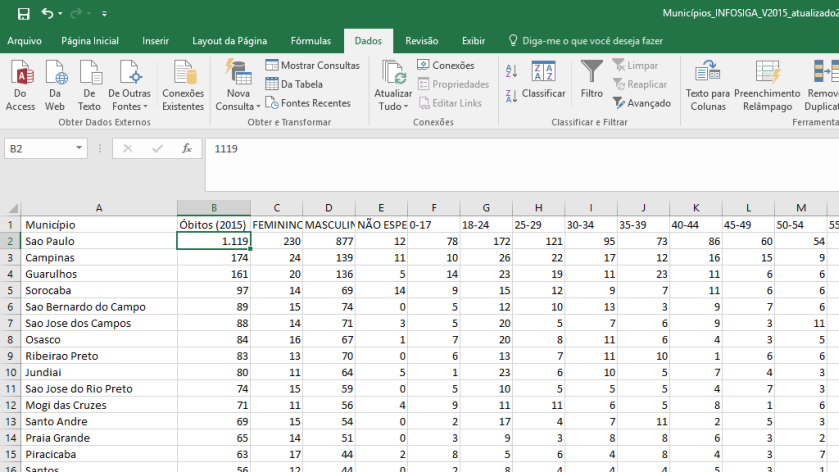 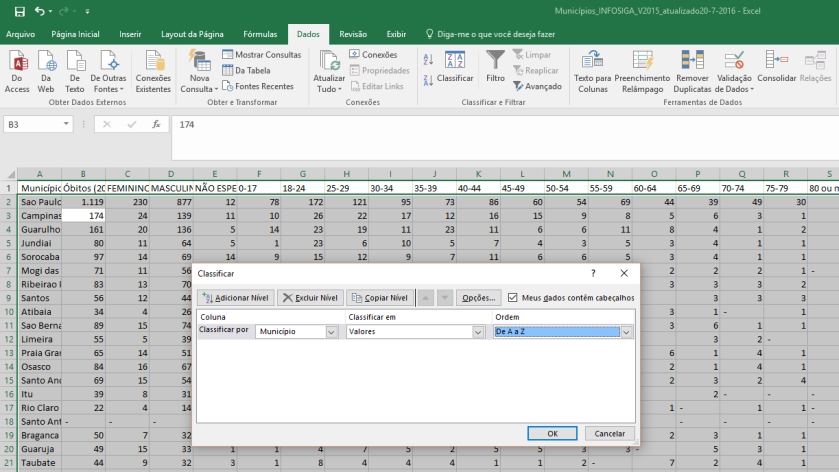 De A a Z
Município
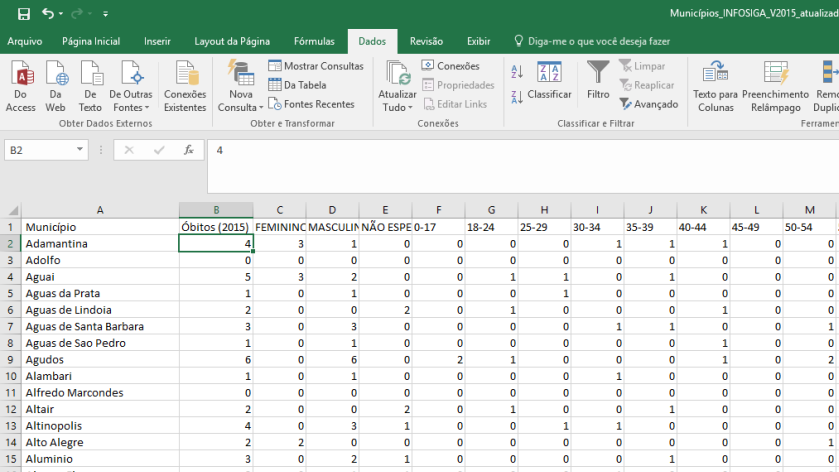 Fórmulas
Informam coisas sobre os dados.
Sempre começam com o símbolo de igual (=).
Permitem testar condições
Qual a porcentagem de mortes de mulheres no trânsito?
Morrem mais pedestres do que motoqueiros?
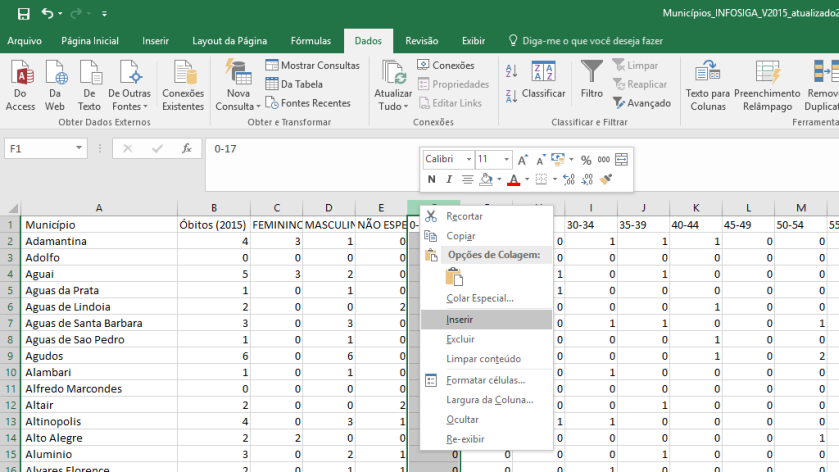 Vamos abrir uma coluna
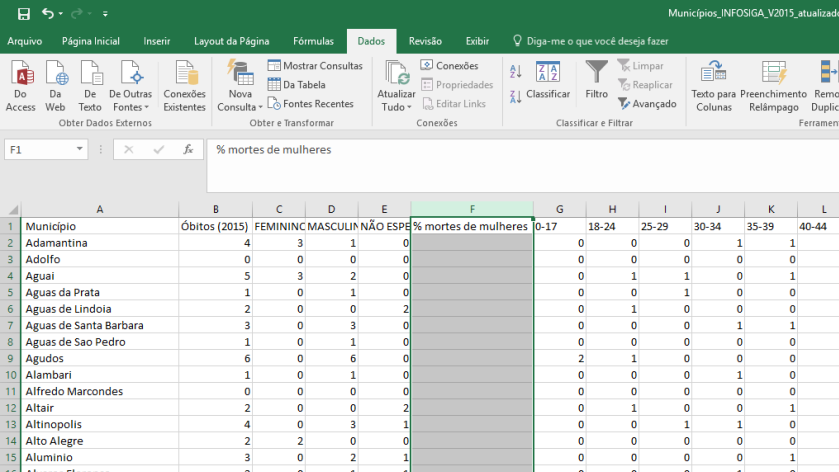 Coluna precisa ter nome
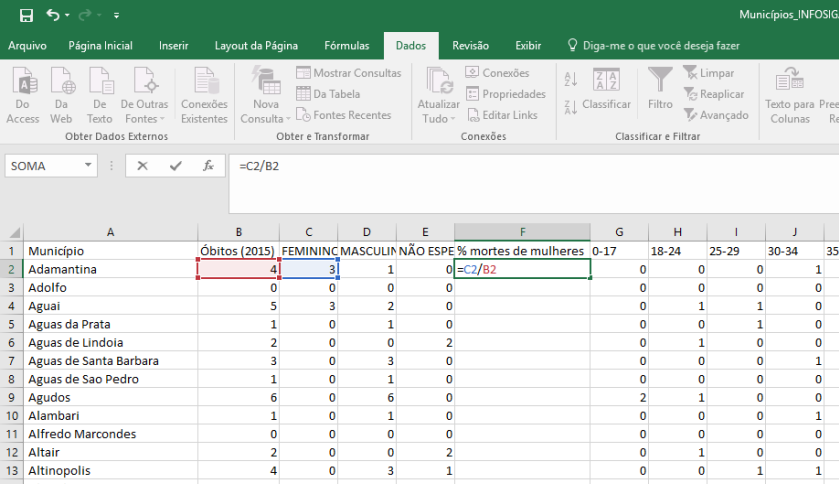 Células têm endereçode batalha naval
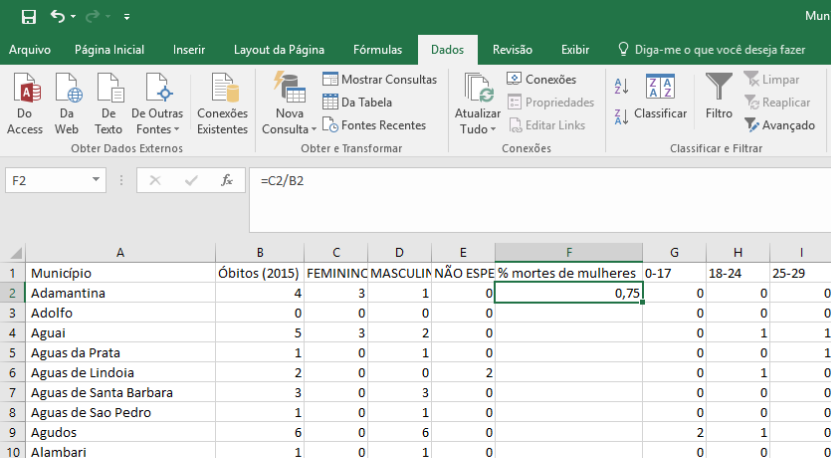 Clique 2x na bolinha
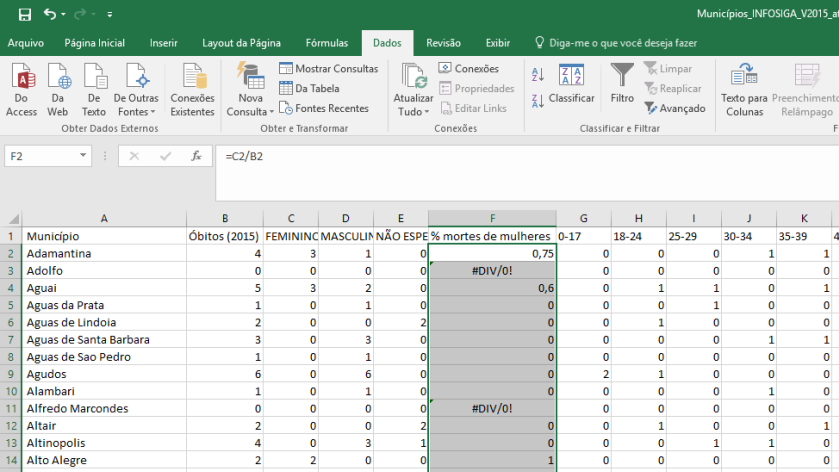 #DIV/0!
Erro: Ninguém morreu
0
Zero: nenhuma mulher morreu
Página Inicial
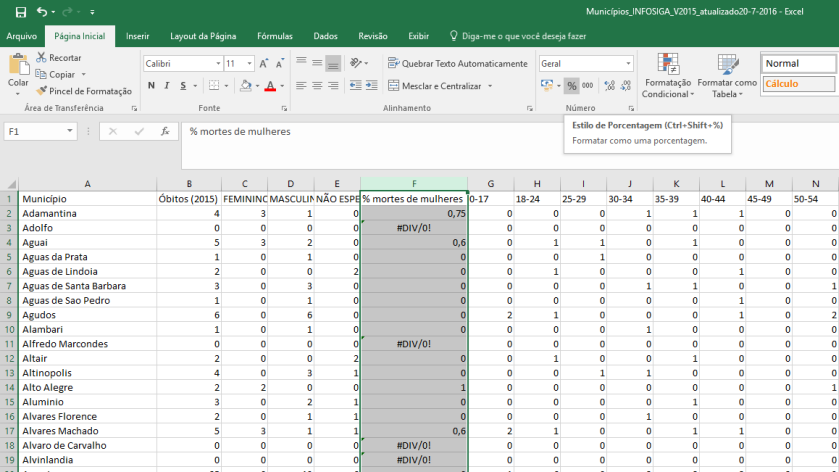 %
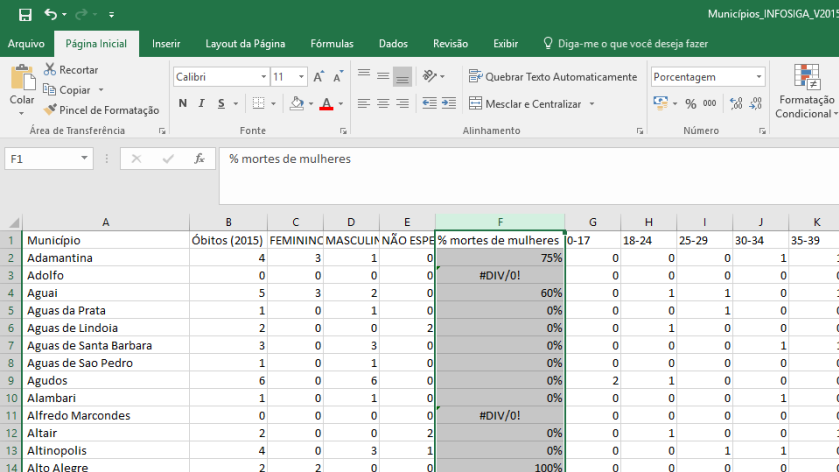 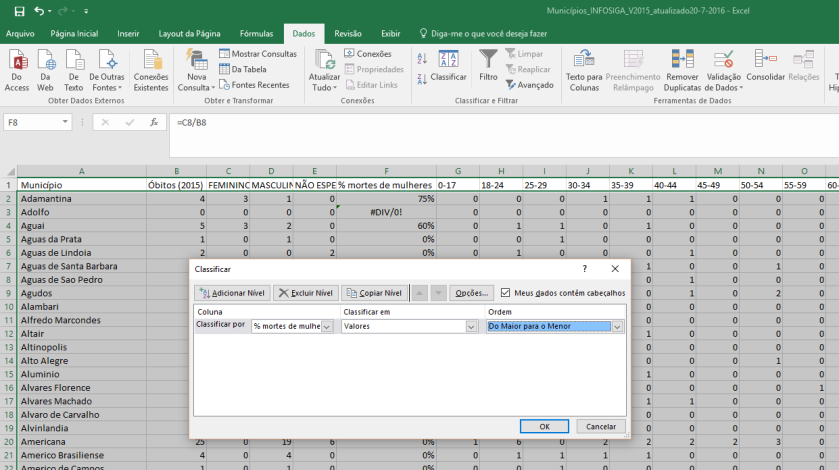 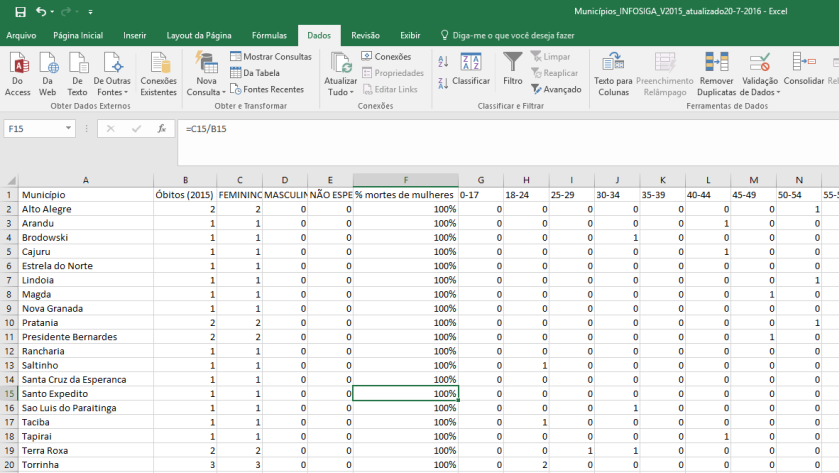 Tirei as células com mensagem de erro
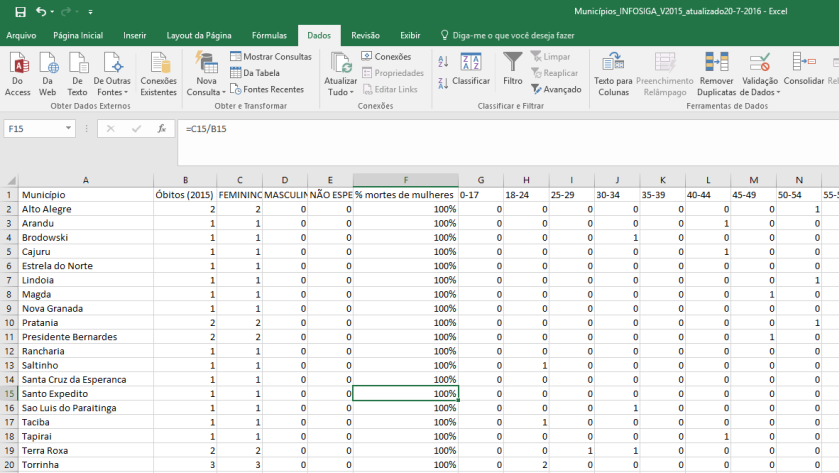 São cidades pequenas
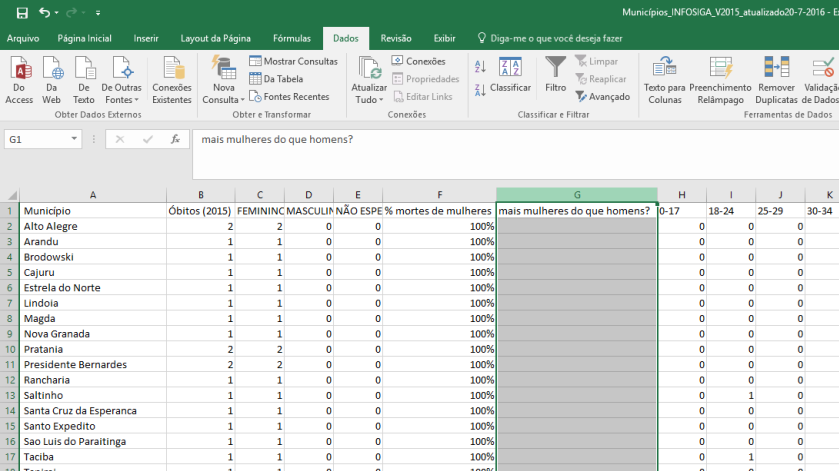 Abri outra coluna
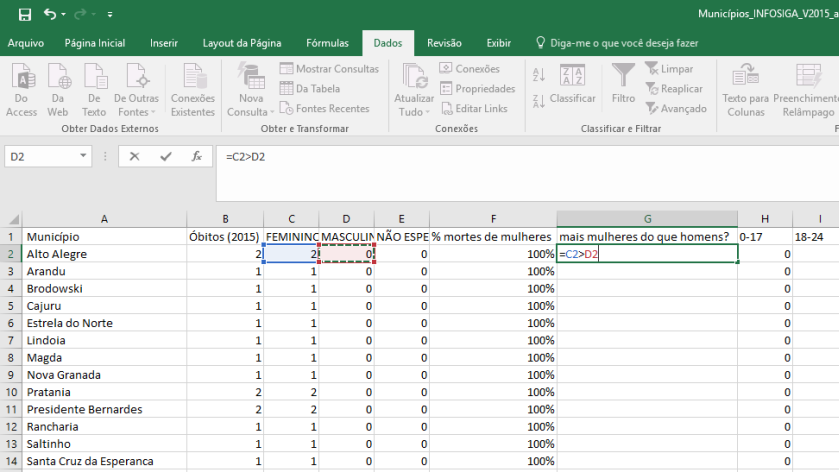 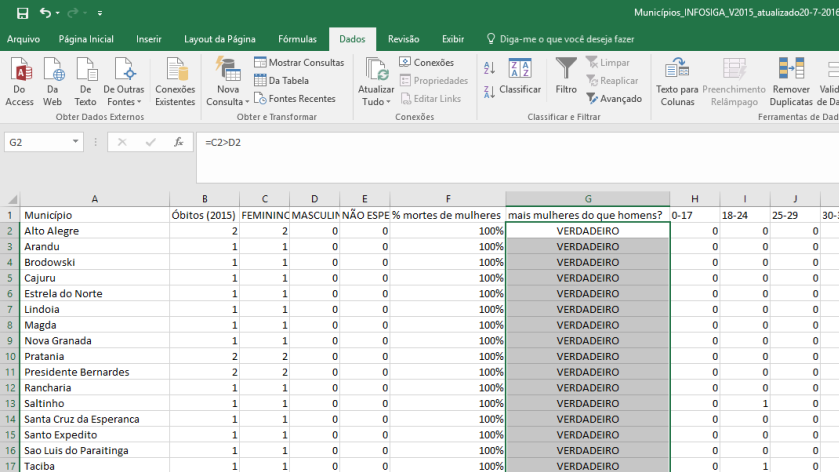 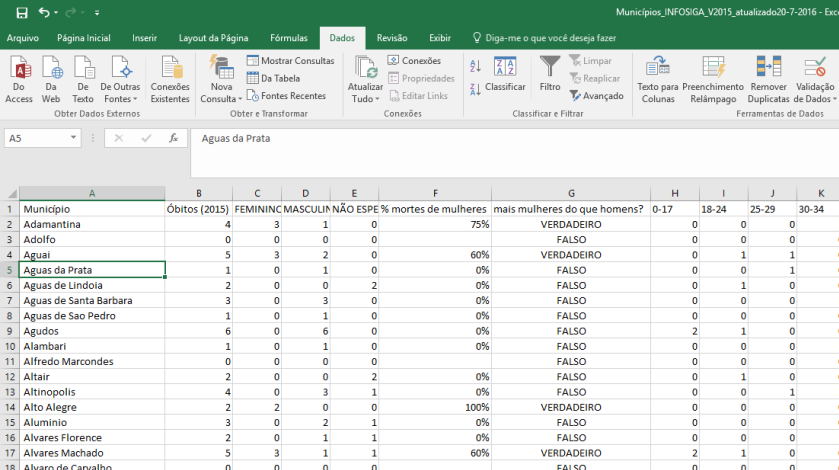 Taxas são fórmulas
Cidades têm tamanhos diferentes.
Criar medidas relativas ajuda a comparar melhor.
Porcentagem é uma taxa. Mortes por dez mil habitantes é outra.
Vamos calcular?
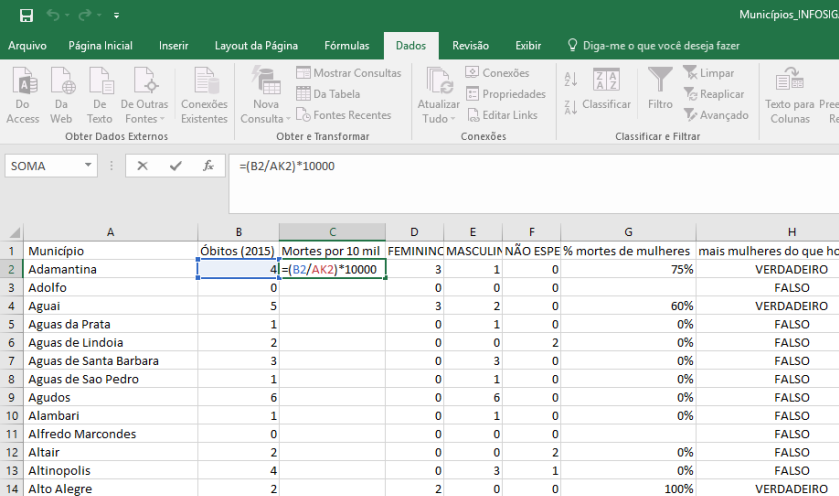 Abri outra coluna;
a coluna AK tem a população
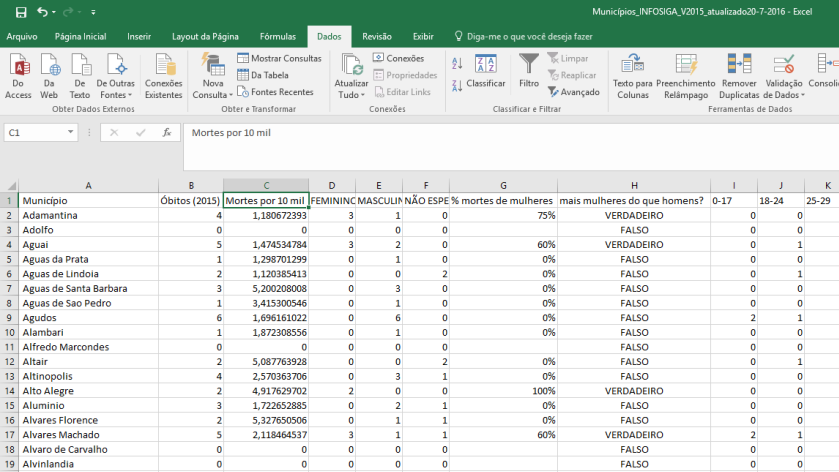 Zero: não houve mortes
0
Fórmulas calculam parâmetros estatísticos
Média
=MEDIA(Ax:Ay)
Mediana
=MED(Ax:Ay)
Desvio padrão
=DESVPAD(Ax:Ay)
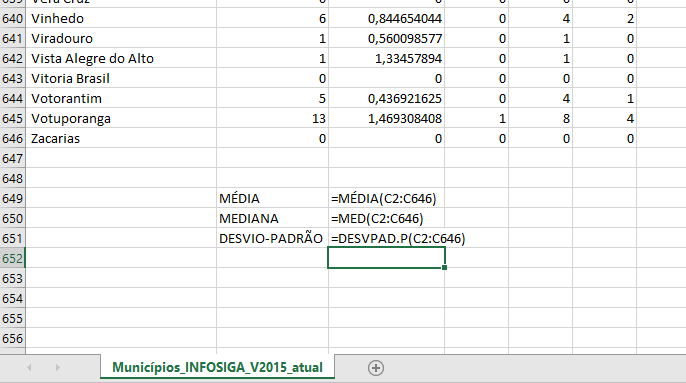 Mas o que é isso?
Qual é a diferença entre a média e a mediana?
Sala de aula do jardim de infância 
Idades: 10 alunos de 4 anos, 1 professora de 25
Média de idade: 5,9 anos
Mediana de idade: 4 anos
A diretora, de 52 anos, visita a sala
Média de idade: 9,7 anos
Mediana de idade: 4 anos
A mediana não é afetada pelos extremos
Einstein, um cara fora da curva
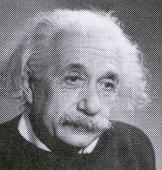 70%
55
70
85
100
115
130
145
mentallyinadequate
2.3%
low
intelligence13.6%
above
average
34.1%
high
intelligence13.6%
superior
intelligence2.1%
exceptionally
gifted
0.13%
average
34.1%
Einstein, um cara fora da curva
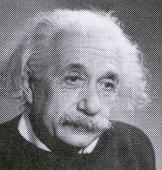 70%
Média ou mediana: centro da distribuição
55
70
85
100
115
130
145
mentallyinadequate
2.3%
low
intelligence13.6%
above
average
34.1%
high
intelligence13.6%
superior
intelligence2.1%
exceptionally
gifted
0.13%
average
34.1%
Einstein, um cara fora da curva
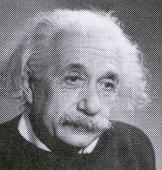 70%
55
70
85
100
115
130
145
mentallyinadequate
2.3%
low
intelligence13.6%
above
average
34.1%
high
intelligence13.6%
superior
intelligence2.1%
exceptionally
gifted
0.13%
average
34.1%
Einstein, um cara fora da curva
Primeiro desvio padrão: mais de 68% dos casos
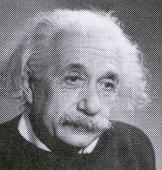 70%
55
70
85
100
115
130
145
mentallyinadequate
2.3%
low
intelligence13.6%
above
average
34.1%
high
intelligence13.6%
superior
intelligence2.1%
exceptionally
gifted
0.13%
average
34.1%
Einstein, um cara fora da curva
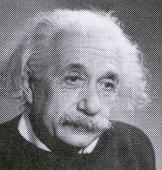 70%
Segundo desvio padrão: mais de 95% dos casos
55
70
85
100
115
130
145
mentallyinadequate
2.3%
low
intelligence13.6%
above
average
34.1%
high
intelligence13.6%
superior
intelligence2.1%
exceptionally
gifted
0.13%
average
34.1%
Einstein, um cara fora da curva
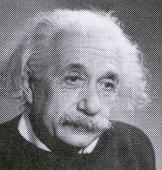 70%
Terceiro desvio padrão:mais de 99,5% dos casos
55
70
85
100
115
130
145
mentallyinadequate
2.3%
low
intelligence13.6%
above
average
34.1%
high
intelligence13.6%
superior
intelligence2.1%
exceptionally
gifted
0.13%
average
34.1%
Maratona do Rio, 2013
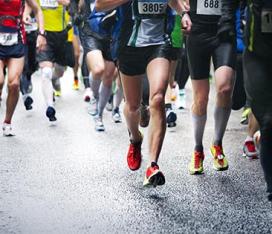 3.251 atletas completaram os 41 quilômetros.
Vencedor: 138,03 minutos
Média geral de tempo: 259,7 minutos
www.maratonadorio.com.br/es/resultados/
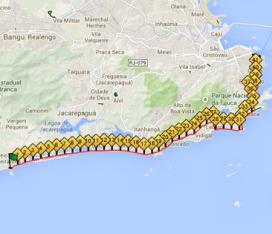 Como se distribuem os atletas?
Média: 259,7 min
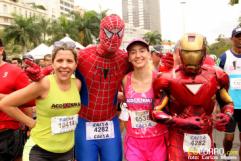 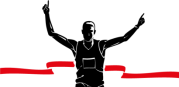 Homem-Aranha: 244 min
Campeão: 138 min
Último: idoso de 71 anos
6h58m
43 atletas
(1,3%)
372 atletas
(11,4%)
1.214
(37%)
1.054
(32,4%)
456 atletas
(14%)
108 atletas
(3,3%)
5
(0,15%)
Se a distribuição fosse perfeitamente normal, haveria um terceiro desvio padrão aos 129m.
Autofiltro
Serve para selecionar dados na tabela a partir de critérios estabelecidos por você.
Você pode fazer perguntas em várias colunas.
Quantas cidades têm mais mulheres do que homens, mortas no trânsito?
Quais cidades têm mais de 5 mortes por 10 mil?
Quais são os índices de mortalidade na região metropolitana?
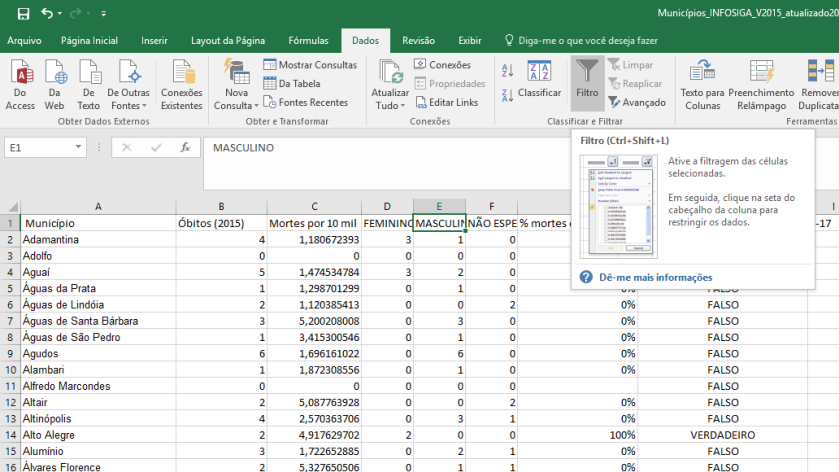 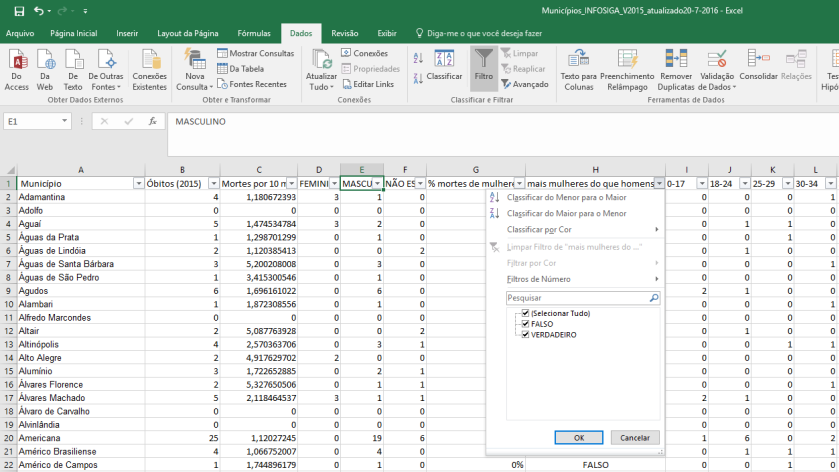 (Selecione Tudo)
FALSO
VERDADEIRO
Aqui você só tem duas opções
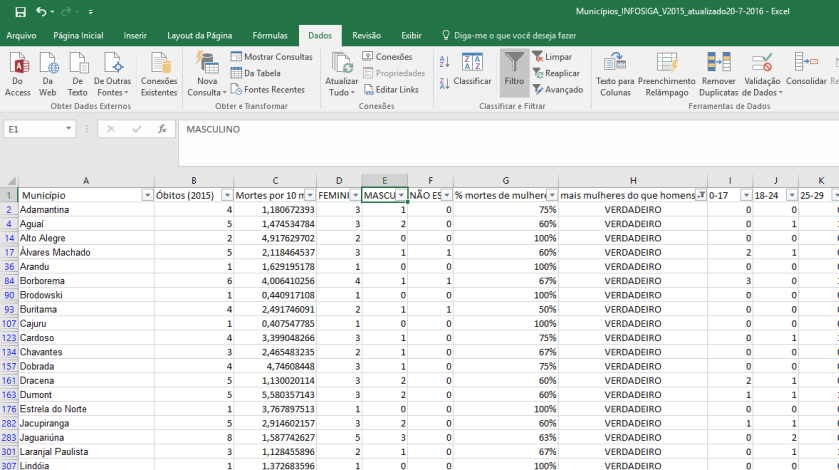 Funil indica que filtrou
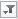 Azul e saltos indicam que há células ocultas
36
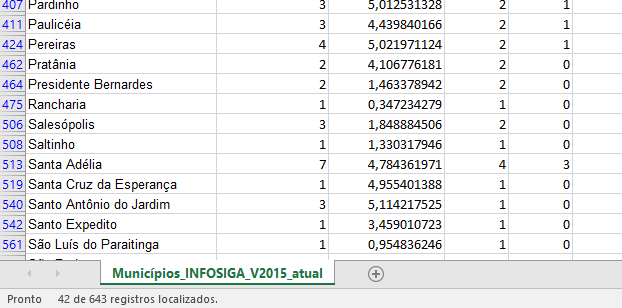 No pé há a indicaçãode quantos são mostrados
42 de 643 registros localizados.
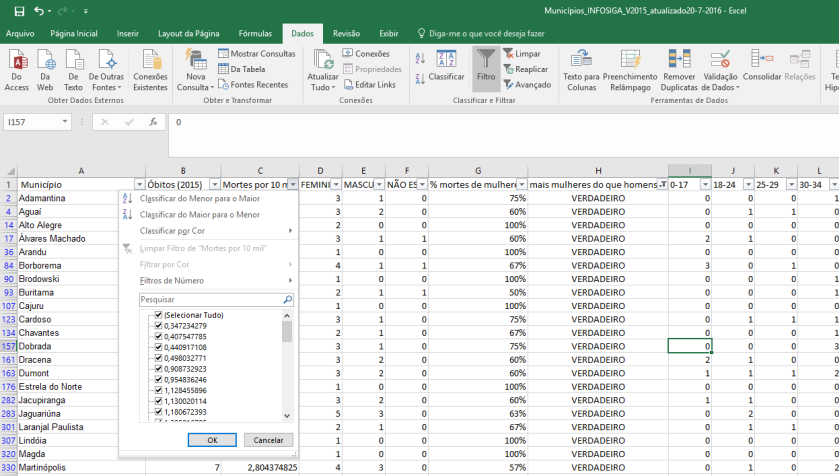 Dessas cidades selecionadas, quantas têm mais de três mortes por 10 mil?
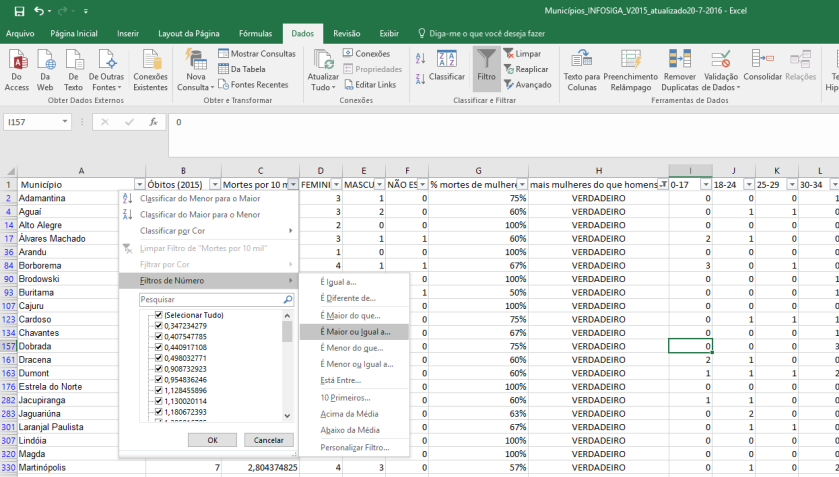 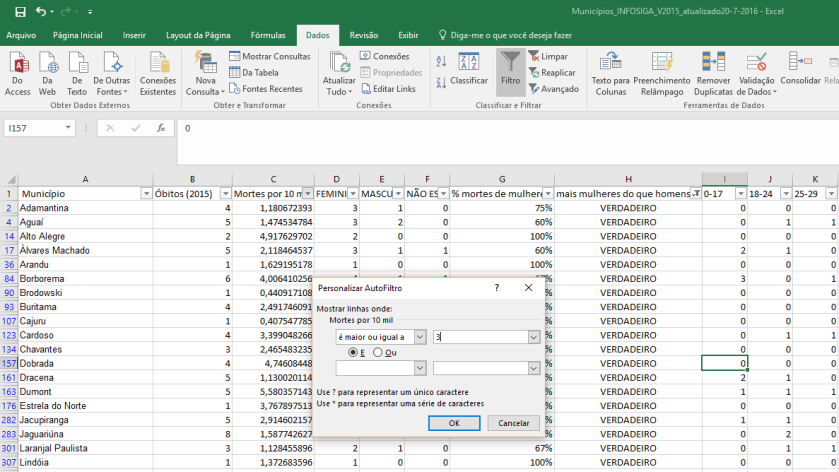 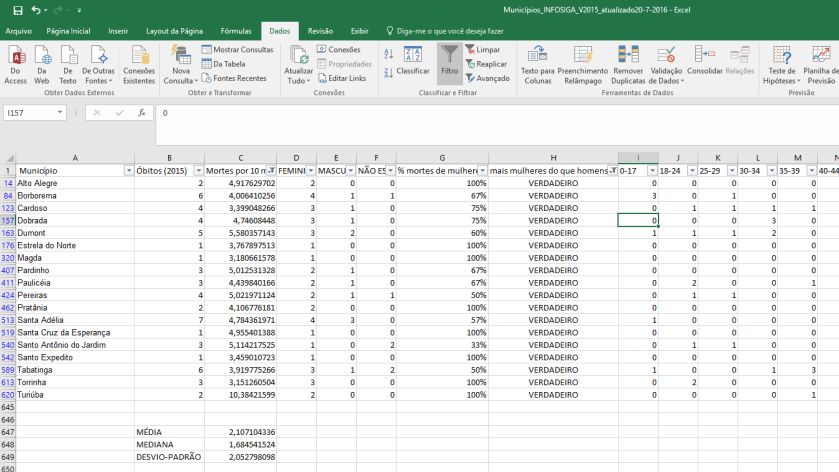 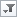 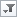 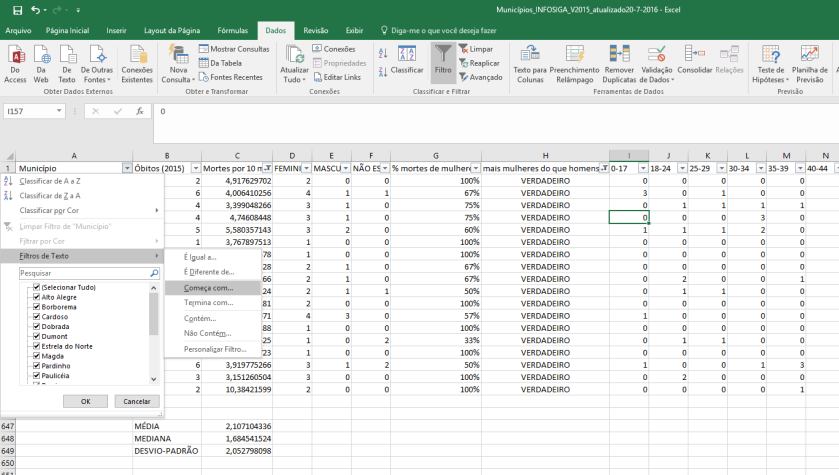 Das cidades com maismulheres mortas no trânsitoe mais de 3 mortes por 10 mil, quantas começam com P?
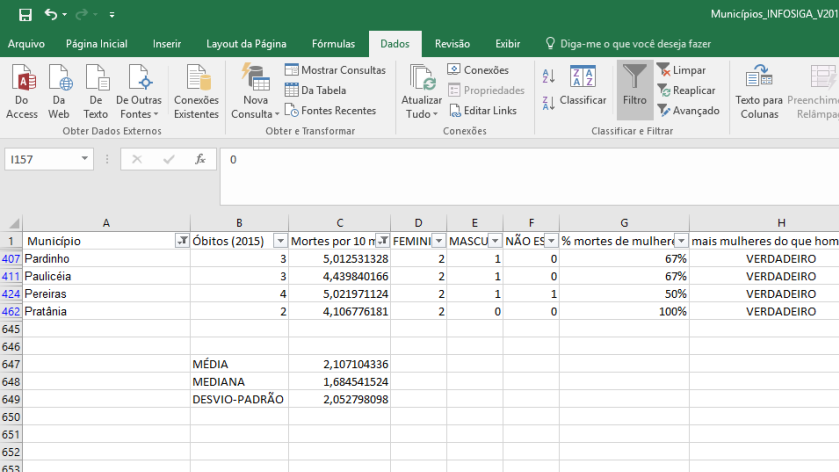 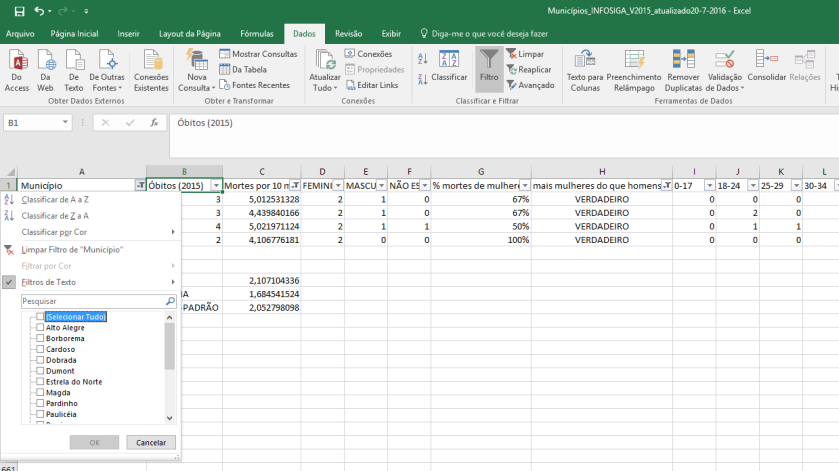 Vá a cada filtro e clique em “Selecionar Tudo” para voltara mostrar toda a planilha
Tabela Dinâmica
Serve para resumir os dados a partir de critérios definidos por você.
Como tem muitas possibilidades, vou mostrar apenas duas, muito rapidamente.
Qual a média de mortes por acidente por região?
Agora é na aba “Inserir”
Inserir
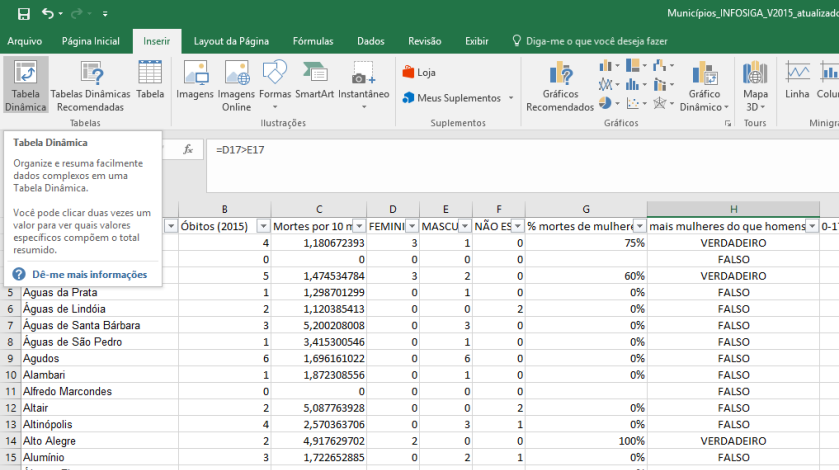 Tabela Dinâmica
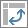 Tabela
Dinâmica
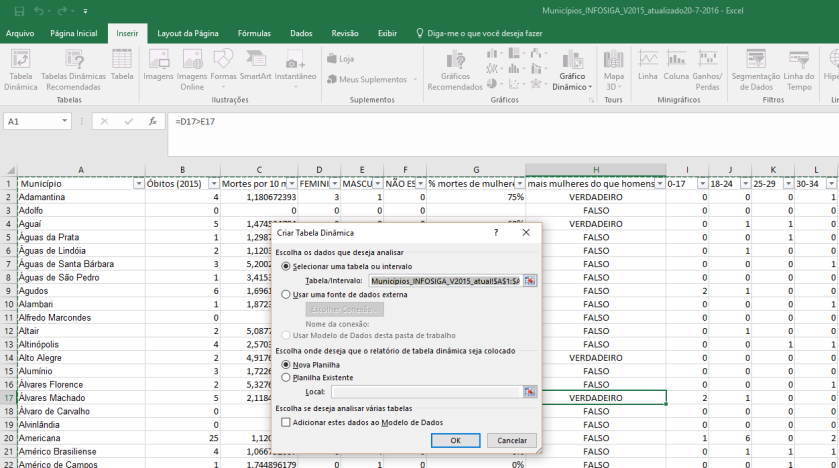 “formiguinhas”
Filtros
Colunas
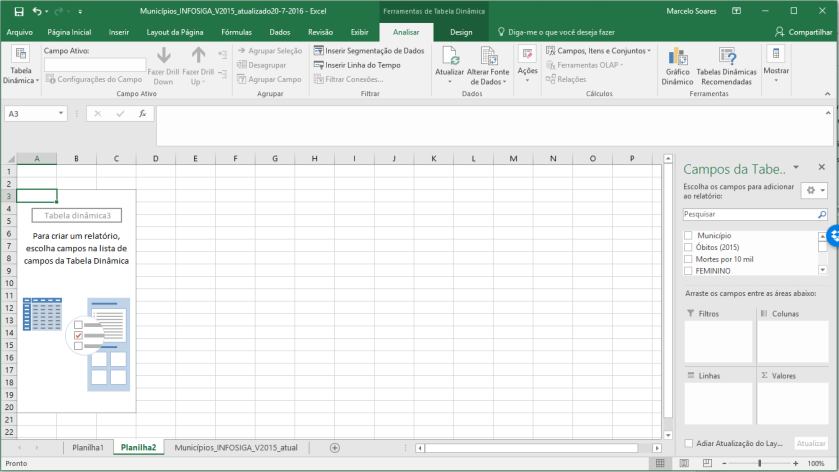 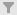 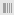 Lista das colunas
Linhas
Valores
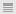 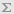 Toda a mágica acontece neste quadro
Município
Óbitos (2015)
Mortes por 10 mil
FEMININO
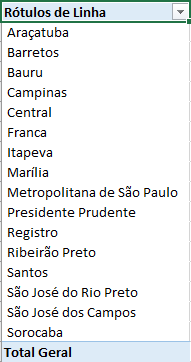 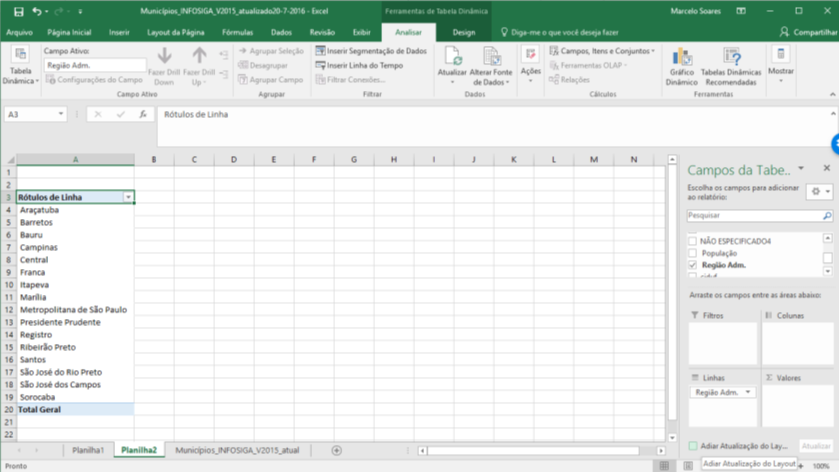 Como ele resumiu
O que eu quero que as linhas mostrem
Região Adm.
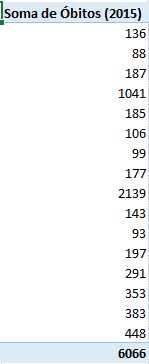 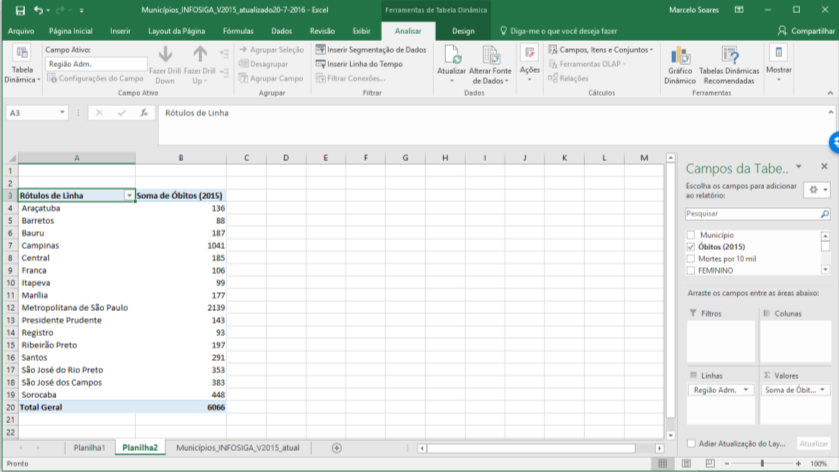 Como ele mostra
Primeira coisa que eu quero resumir
Soma de Óbit...
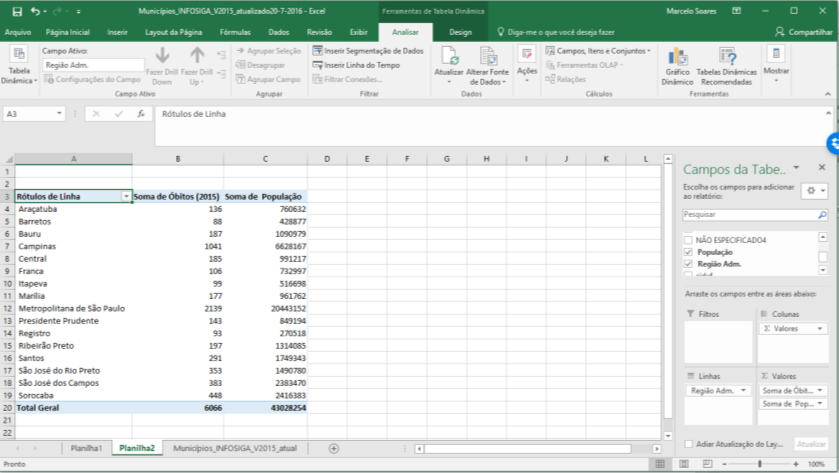 Resumi mais um fator
Soma de Pop...
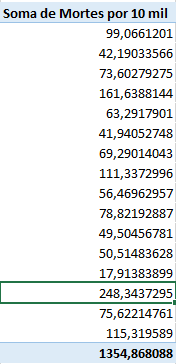 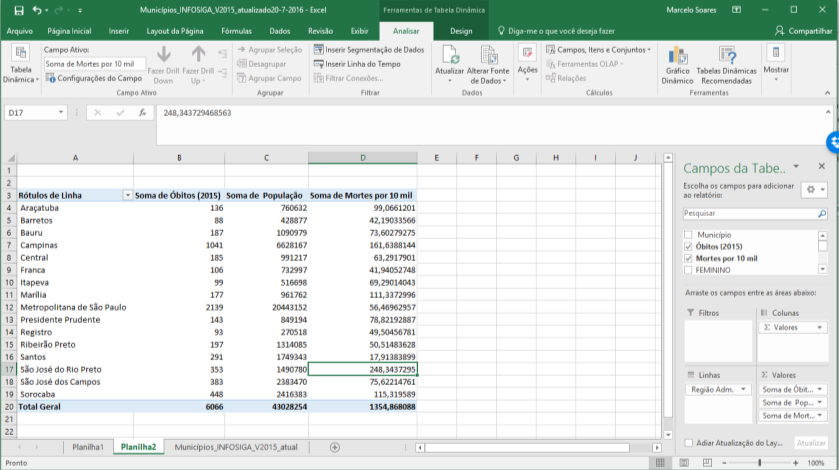 Mas isto não se soma; quero a média
Posso usar mais um?
Soma de Mort...
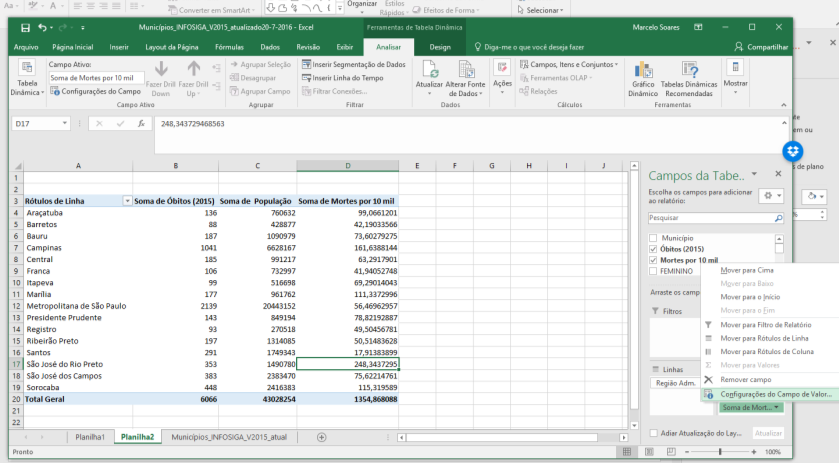 Configurar...
Configuração do Campo de Valor...
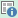 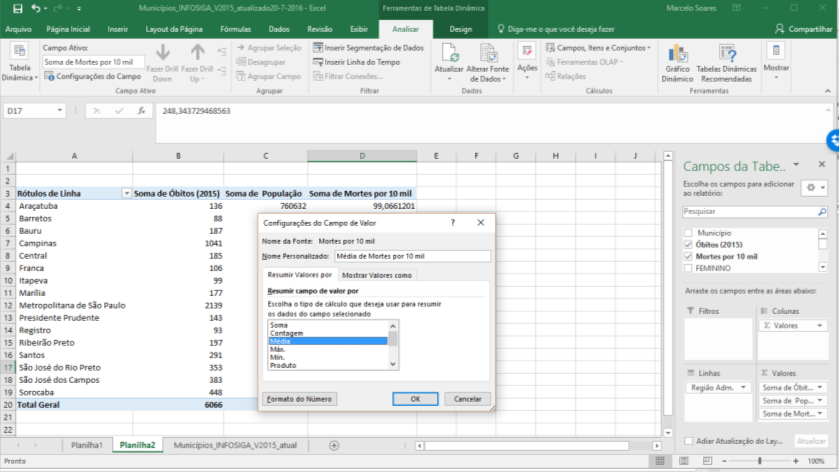 Escolher...
Média
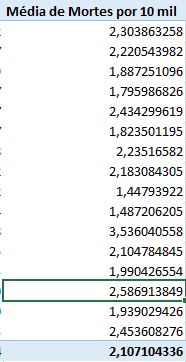 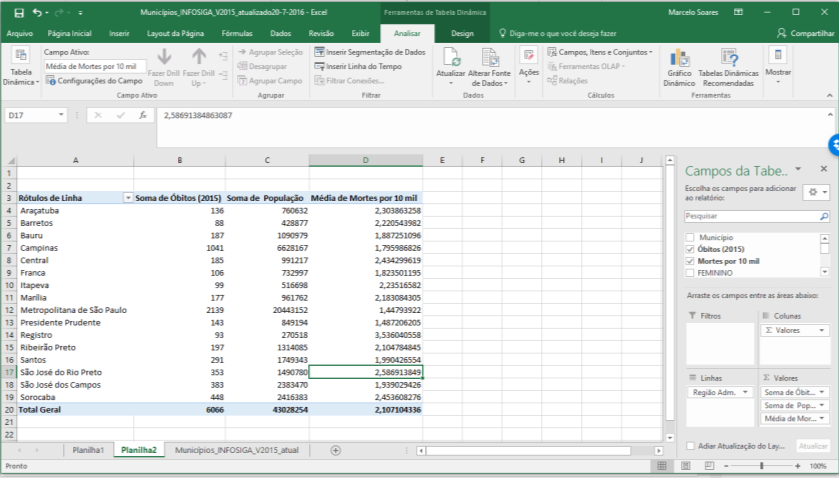 Eis a taxa média nos municípiosda região
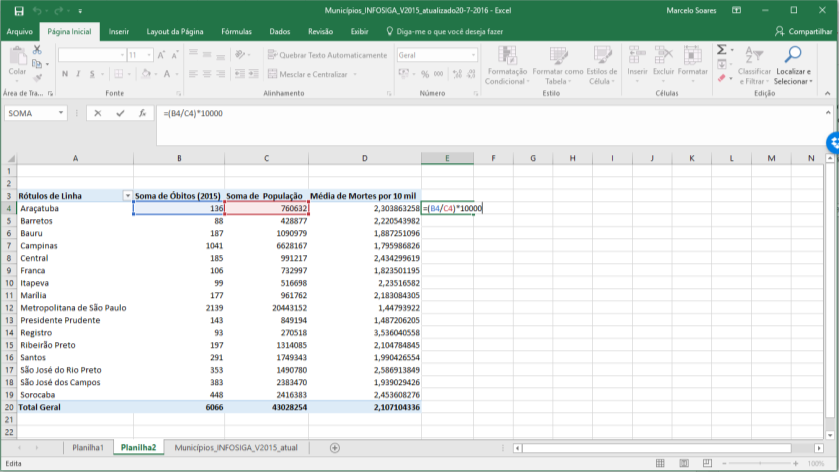 =(B4/C4)*10000
Será que a taxa da região é igual?
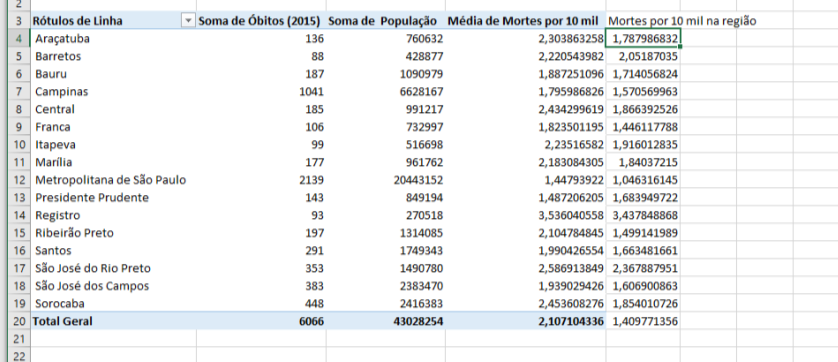 Taxa do Estado
1.409771356
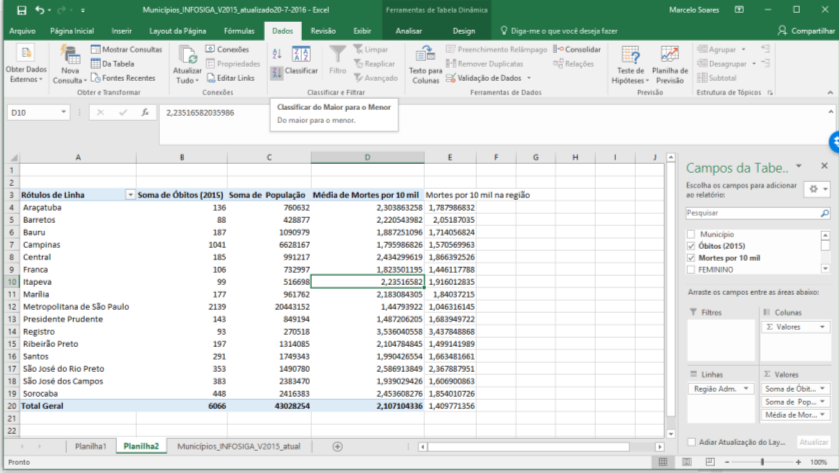 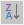 Também se pode classificar por aqui
Ranking das regiões, por morte no trânsito
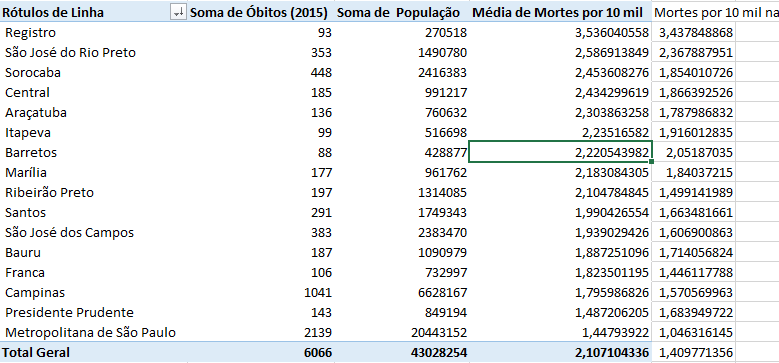 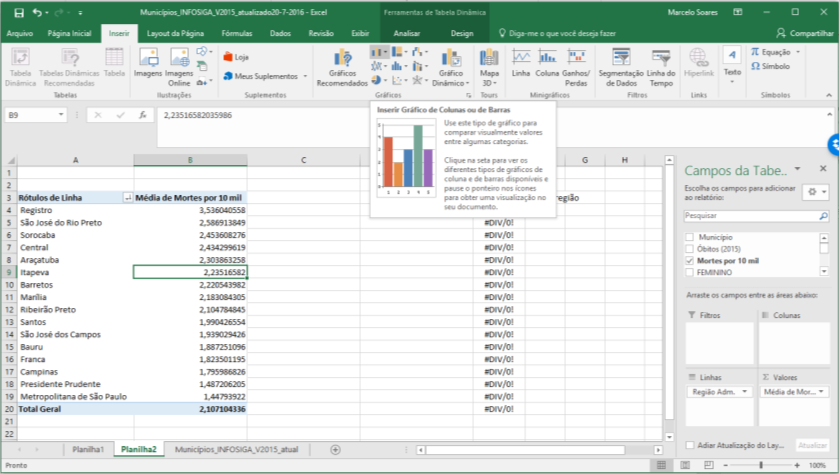 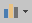 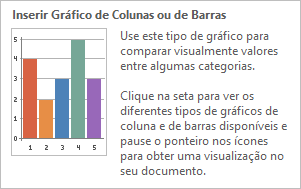 Vamos inserir um gráfico?
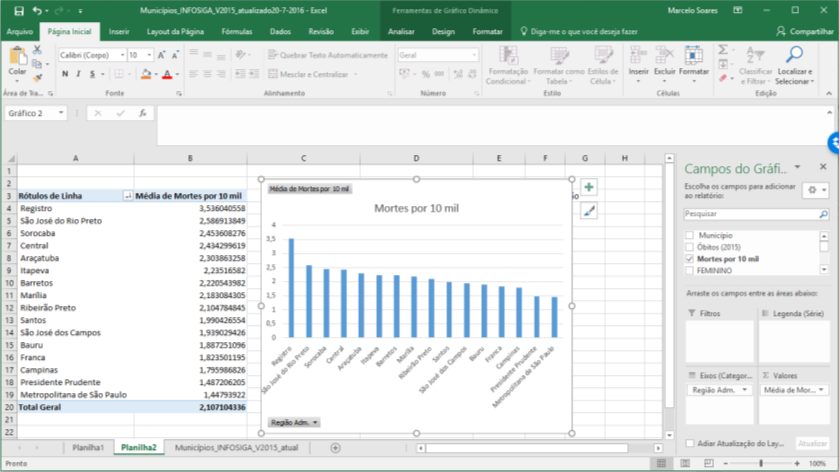 E agora?
Você pode apresentar esses dados de diversas maneiras:
Pode elaborar um relatório
Pode mencionar verbalmente
Pode imprimir para debater em reuniões
Minha solução favorita: infográfico interativo https://is.gd/YVsAnD
Para ler mais a respeito
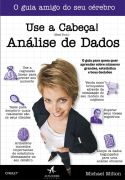 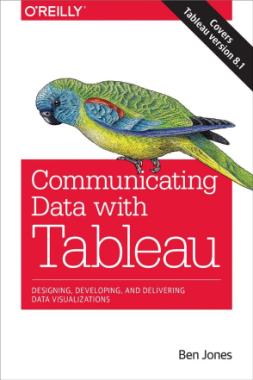 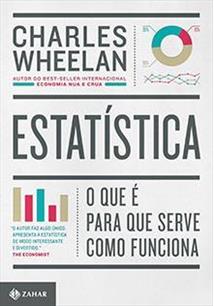